Disaster Risk Reduction and Climate Change Adaptation in Koshi River Basin Nepal
Laxmi Devkota
Principal Investigator
NDRI
Project Brief
Funded by:
Climate and Development Knowledge Network (CDKN) and 
Global Change SysTem for Analysis, Research and Training (START)
Team: 
	PI: 	Dr. Laxmi Devkota
	CI:	Dr. Manjeshowri Singh
	CI:	Dr. Sunil Babu Shrestha
	CI:	Dr. Rijan B. Kayastha
	
	RA: 			3 Persons
	Research Students:		5 Persons

	Steering Committee: 	To Guide the Team
Introduction: Koshi River Basin
Koshi River : One of the largest tributaries of the Ganges River System
Trans-boundary river: China, Nepal and India
Drains 29,400 km2 in China and 30,700 km2 in Nepal (ICIMOD, 2008)
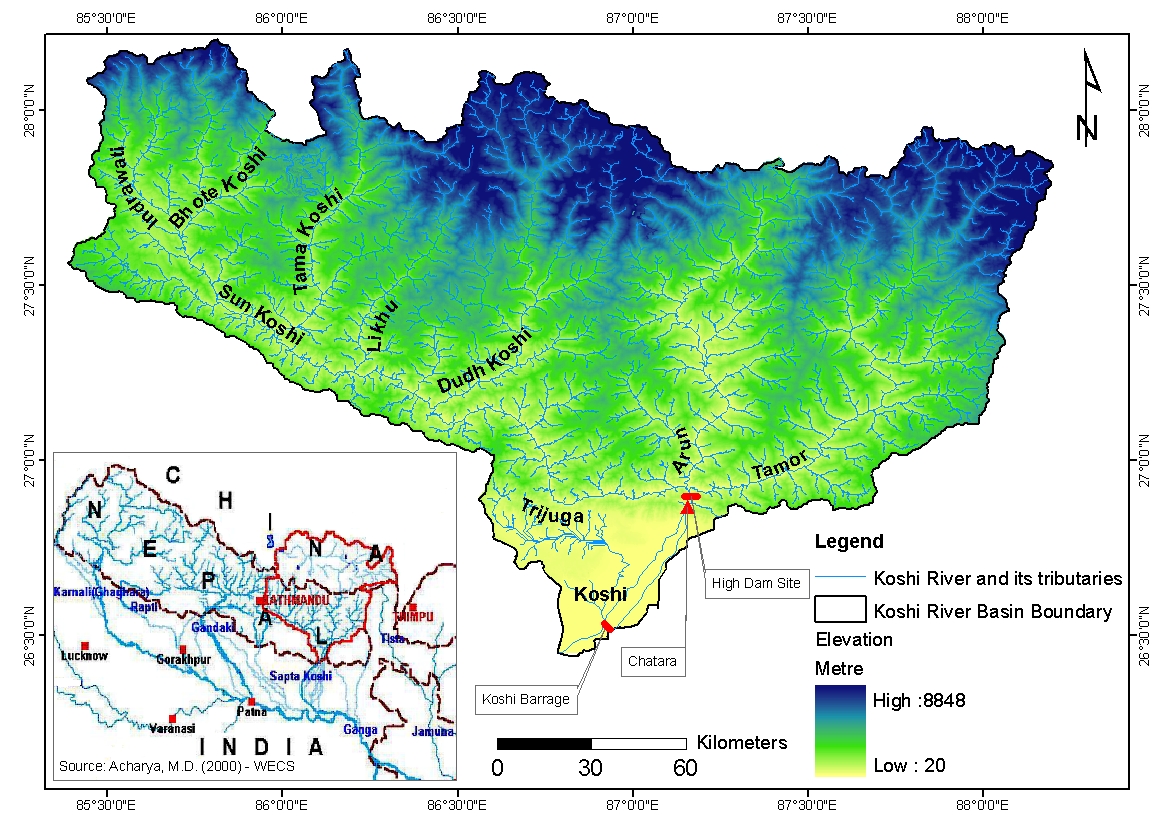 Introduction: Koshi River Basin
South-west monsoon greatly influences the hydrology of the Koshi River Basin
High sediment laden river
Shifting nature of main river course
Flooding incidences
Glacial Lakes: 599, covering 26 sq. km.
 (ICIMOD, 2011)
Rationale
Water induced disasters: 
Devastating Flood events: Recent 18th August 2008; 16 GLOF events
Rapid development including urbanizations in the lower part of the basin: 
the communities and infrastructure more vulnerable to the increasing flood hazards including the risks of GLOFs
Koshi High Dam: 
Flood control, Irrigation and Hydropower generation
Climate Change: 
Impact the hydrological regime
Objectives of the Project
Overall Objective: 
	To assess the impact of climate change on current and future development in Koshi River Basin
Specific objectives:
Advancing knowledge on climate change impact on water resources
Assessment of flood risks in the context of climate change
Revisiting the design standards/values
Contributing to policy formulation process
Awareness building of stakeholders including local communities and training of new generation
Methodology
Modeling
Methodology (contd.)
Design Values
Operation Rule/Design Value
Methodology (contd.)
Methodology (contd.)
Methodology (contd.)
Approach/Methodology
Outputs, Outcomes and Impacts
Expected Impacts : 
Reduction on climate related disasters and losses in the Koshi River Basin
Formulation of better policy related to DRR and CCA
Specific Outputs:
Models to assess the climate change impacts
Hazard, Vulnerability and Risk Maps
Policy recommendations at national and community levels for DRR and CCA
Capacity building of young researchers
Publication of peer-reviewed journal articles
Awareness Buildings of the concerned stakeholders
Thank You Very Much !